Lessons Learned from Word Embeddings.Document Embeddings.
Radu Ionescu, Prof. PhD.
raducu.ionescu@gmail.com

Faculty of Mathematics and Computer Science
University of Bucharest
Improving Distributional Similarity with Lessons Learned from Word EmbeddingsOmer Levy, Yoav Goldberg, Ido DaganTACL 2015
Word Similarity & Relatedness
How similar is pizza to pasta?
How related is pizza to Italy?

Representing words as vectors allows easy computation of similarity
[Speaker Notes: We are interested in measuring word similarity, or relatedness.

For example, how similar is pizza to pasta?

Or how related is pizza to Italy?

Representing words as vectors has become a very convenient way to compute these similarities,
For example, using their cosine.]
Approaches for Representing Words
Distributional Semantics (Count)
Used since the 90’s
Sparse word-context PMI/PPMI matrix
Decomposed with SVD
Word Embeddings (Predict)
Inspired by deep learning
word2vec [Mikolov et al., 2013]
GloVe [Pennington et al., 2014]
Underlying Theory: The Distributional Hypothesis [Harris, ’54; Firth, ’57]
“Similar words occur in similar contexts”
[Speaker Notes: There are two approaches for creating these vectors:

First, we’ve got the traditional count-based approach,
where the most common variant is the word-context PMI matrix.

The other, cutting-edge, approach, is word embeddings,
Which has become extremely popular with word2vec.
Now, the interesting thing…

…is that both approaches rely on the same linguistic theory: the distributional hypothesis.
<pause>
Now, in previous work, that I’ll talk about in a minute,
we showed that the two approaches are even more related.]
Approaches for Representing Words
Both approaches:
Rely on the same linguistic theory
Use the same data
Are mathematically related
 “Neural Word Embedding as Implicit Matrix Factorization” [Levy et al., NIPS 2014]

How come word embeddings are so much better?
 “Don’t Count, Predict!” [Baroni et al., ACL 2014]

More than meets the eye…
[Speaker Notes: Not only are they based on the same linguistic theory,

They also use the same data,

And even have a strong mathematical connection.

If that’s the case, then how come word embeddings are so much better?

There’s even an ACL paper that shows it!

So today I’m going to try and convince you, that there’s more to this story, than meets the eye.]
The Contributions of Word Embeddings
What’s really improving performance?
Novel Algorithms
(objective + training method)
Skip Grams + Negative Sampling
CBOW + Hierarchical Softmax
Noise Contrastive Estimation
GloVe
…
New Hyperparameters
(preprocessing, smoothing, etc.)
Subsampling
Dynamic Context Windows
Context Distribution Smoothing
Adding Context Vectors
…
[Speaker Notes: When you take a deeper look at the latest word embedding methods,
you’ll notice that they actually have 2 main contributions:

First, you’ve got the algorithms.
This is what seems to be the only contribution, or at least what gets papers into ACL :)
But a closer look reveals that these papers also introduce…

…new hyperparameters.
Now, some of these may seem like they’re part of the algorithms themselves,
But what I’m going to show you today,
is that they actually can be separated from their original methods,
and applied across many other algorithms.

So what’s really improving performance?]
The Contributions of Word Embeddings
What’s really improving performance?
Novel Algorithms
(objective + training method)
Skip Grams + Negative Sampling
CBOW + Hierarchical Softmax
Noise Contrastive Estimation
GloVe
…
New Hyperparameters
(preprocessing, smoothing, etc.)
Subsampling
Dynamic Context Windows
Context Distribution Smoothing
Adding Context Vectors
…
[Speaker Notes: Is it the algorithms?]
The Contributions of Word Embeddings
What’s really improving performance?
Novel Algorithms
(objective + training method)
Skip Grams + Negative Sampling
CBOW + Hierarchical Softmax
Noise Contrastive Estimation
GloVe
…
New Hyperparameters
(preprocessing, smoothing, etc.)
Subsampling
Dynamic Context Windows
Context Distribution Smoothing
Adding Context Vectors
…
[Speaker Notes: The hyperparameters?]
The Contributions of Word Embeddings
What’s really improving performance?
Novel Algorithms
(objective + training method)
Skip Grams + Negative Sampling
CBOW + Hierarchical Softmax
Noise Contrastive Estimation
GloVe
…
New Hyperparameters
(preprocessing, smoothing, etc.)
Subsampling
Dynamic Context Windows
Context Distribution Smoothing
Adding Context Vectors
…
[Speaker Notes: Or maybe a bit of both?
<pause>]
Key Contributions
Identifying the existence of new hyperparameters
Not always mentioned in papers

Adapting the hyperparameters across algorithms
Must understand the mathematical relation between algorithms

Comparing algorithms across all hyperparameter settings
Over 5,000 experiments
[Speaker Notes: (3) Finally, we were able to apply almost every hyperparameter to every method,

and perform systematic “apples to apples” comparisons of the algorithms.]
What is word2vec?
[Speaker Notes: So what is word2vec?...]
What is word2vec?
word2vec is not a single algorithm
It is a software package for representing words as vectors, containing:
Two distinct models
CBoW
Skip-Gram
Various training methods
Negative Sampling
Hierarchical Softmax
A rich preprocessing pipeline
Dynamic Context Windows
Subsampling
Deleting Rare Words
[Speaker Notes: Word2vec is *not* an algorithm.

It’s actually a software package

With two distinct models

Various ways to train these models

And a rich preprocessing pipeline]
What is word2vec?
word2vec is not a single algorithm
It is a software package for representing words as vectors, containing:
Two distinct models
CBoW
Skip-Gram			(SG)
Various training methods
Negative Sampling		(NS)
Hierarchical Softmax
A rich preprocessing pipeline
Dynamic Context Windows
Subsampling
Deleting Rare Words
[Speaker Notes: Now, we’re going to focus on Skip-Grams with Negative Sampling,
Which is considered the state-of-the-art.]
Skip-Grams with Negative Sampling (SGNS)
“John saw a furry little wombat hiding behind the tree.”
“word2vec Explained…”
Goldberg & Levy, arXiv 2014
14
[Speaker Notes: So, how does SGNS work?

Let’s say we have this sentence,]
Skip-Grams with Negative Sampling (SGNS)
“John saw a furry little wombat hiding behind the tree.”
“word2vec Explained…”
Goldberg & Levy, arXiv 2014
15
[Speaker Notes: And we want to understand what a wombat is.]
Skip-Grams with Negative Sampling (SGNS)
“John saw a furry little wombat hiding behind the tree.”

words			contexts
wombat		furry
wombat 		little
wombat 		hiding
wombat 		behind
…			…
“word2vec Explained…”
Goldberg & Levy, arXiv 2014
16
[Speaker Notes: What SGNS does is take the context words around “wombat”,
And in this way,
Constructs a dataset of word-context pairs, D.]
Skip-Grams with Negative Sampling (SGNS)
“word2vec Explained…”
Goldberg & Levy, arXiv 2014
17
[Speaker Notes: Now, using D,

SGNS is going to learn a vector for each word in the vocabulary

A vector of say… 100 latent dimensions.

Effectively, it’s learning a matrix W,

Where each row is a vector that represents a specific word.

Now, a key point in understanding SGNS,
Is that it also learns an auxiliary matrix C of context vectors

So in fact, each word has two different embeddings

Which are not necessarily similar.]
Skip-Grams with Negative Sampling (SGNS)
“word2vec Explained…”
Goldberg & Levy, arXiv 2014
18
[Speaker Notes: …SGNS maximizes the similarity between word and context vectors that were observed together.]
Skip-Grams with Negative Sampling (SGNS)
“word2vec Explained…”
Goldberg & Levy, arXiv 2014
19
[Speaker Notes: …and minimizes the similarity between word and context vectors hallucinated together.]
Skip-Grams with Negative Sampling (SGNS)
[Speaker Notes: Now, the way SGNS hallucinates is really important.

It’s actually where it gets its name from.

For each observed word-context pair,
SGNS samples k contexts at random,
As negative examples

Now, when we say random, we mean the unigram distribution

And Spoiler Alert: changing this distribution has quite a significant effect.]
What is SGNS learning?
[Speaker Notes: Now that we have an idea of how SGNS works,
I’m going to show you that it’s learning something very familiar.]
What is SGNS learning?
“Neural Word Embeddings as Implicit Matrix Factorization”
Levy & Goldberg, NIPS 2014
[Speaker Notes: If we take the embedding matrices]
What is SGNS learning?
“Neural Word Embeddings as Implicit Matrix Factorization”
Levy & Goldberg, NIPS 2014
[Speaker Notes: And multiply them

What do we get?]
What is SGNS learning?
“Neural Word Embeddings as Implicit Matrix Factorization”
Levy & Goldberg, NIPS 2014
[Speaker Notes: We get a pretty big, square matrix,

Where each cell describes the relation between a specific word, w, 
With a specific context, c.]
What is SGNS learning?
“Neural Word Embeddings as Implicit Matrix Factorization”
Levy & Goldberg, NIPS 2014
25
[Speaker Notes: So in a NIPS paper, the authors proved that with enough dimensions and iterations…]
What is SGNS learning?
“Neural Word Embeddings as Implicit Matrix Factorization”
Levy & Goldberg, NIPS 2014
26
[Speaker Notes: …SGNS will converge to the classic word-context PMI matrix…]
What is SGNS learning?
“Neural Word Embeddings as Implicit Matrix Factorization”
Levy & Goldberg, NIPS 2014
27
[Speaker Notes: …with a little twist.
Now, recall that k is the number of negative samples generated for each positive example (w,c) \in D.

This is of course the optimal value, and not necessarily what we get in practice.]
What is SGNS learning?
SGNS is doing something very similar to the older approaches

SGNS is factorizing the traditional word-context PMI matrix

So does SVD!

GloVe factorizes a similar word-context matrix
[Speaker Notes: So to sum it up, SGNS is doing what we’ve been doing in NLP for a couple of decades:

It’s factorizing the PMI matrix,

Apparently, just like SVD.

And, while I didn’t explain it, GloVe also factorizes a similar matrix.]
But embeddings are still better, right?
Plenty of evidence that embeddings outperform traditional methods
“Don’t Count, Predict!” [Baroni et al., ACL 2014]
GloVe [Pennington et al., EMNLP 2014]

How does this fit with the [Levy et al., TACL 2015] story?
[Speaker Notes: But embeddings are still better, right?

There’s plenty of evidence,

Even a couple of papers.

So how does this fit with our story?]
The Big Impact of “Small” Hyperparameters
[Speaker Notes: 1.. 2..
<pause>]
The Big Impact of “Small” Hyperparameters
word2vec & GloVe are more than just algorithms…

Introduce new hyperparameters

May seem minor, but make a big difference in practice
[Speaker Notes: So like I said at the beginning, word2vec and GloVe are more than just algorithms.

They introduce many new hyperparameters,

Which may seem minor,
but as it turns out, they make a pretty big difference in practice.]
Identifying New Hyperparameters
[Speaker Notes: 1.. 2..
<pause>]
New Hyperparameters
Preprocessing				(word2vec)
Dynamic Context Windows
Subsampling
Deleting Rare Words

Postprocessing				(GloVe)
Adding Context Vectors

Association Metric			(SGNS)
Shifted PMI
Context Distribution Smoothing
[Speaker Notes: So let’s make a list of all the new hyperparameters we found:

The first group of hyperparameters is in the pre-processing pipeline.
All of these were introduced as part of word2vec.

The second group contains post-processing modifications,

And the third group of hyperparameters affects the association metric between words and contexts.
This last group is really interesting, because to make sense of it,
you have to understand that SGNS is actually factorizing the word-context PMI matrix.]
New Hyperparameters
Preprocessing				(word2vec)
Dynamic Context Windows
Subsampling
Deleting Rare Words

Postprocessing				(GloVe)
Adding Context Vectors

Association Metric			(SGNS)
Shifted PMI
Context Distribution Smoothing
[Speaker Notes: We’ll just look at these two:
Dynamic context windows
and
Adding context vectors
and finally…]
New Hyperparameters
Preprocessing				(word2vec)
Dynamic Context Windows
Subsampling
Deleting Rare Words

Postprocessing				(GloVe)
Adding Context Vectors

Association Metric			(SGNS)
Shifted PMI
Context Distribution Smoothing
[Speaker Notes: …we’ll look at Context Distribution Smoothing,
and see how we can adapt it to traditional count-based methods.]
Dynamic Context Windows
“John saw a furry little wombat hiding behind the tree.”
[Speaker Notes: So dynamic context windows

Let’s say we have our sentence from earlier,
And we want to look at a context window of 4 words around wombat.]
Dynamic Context Windows
“John saw a furry little wombat hiding behind the tree.”
[Speaker Notes: Now, some of these context words are obviously more related to the meaning of wombat than others.
The intuition behind dynamic context windows, is that the closer the context is to the target…]
Dynamic Context Windows
[Speaker Notes: …the more relevant it is.

word2vec does just that, by randomly sampling the size of the context window around each token.
What you see here are the probabilities that each specific context word will be included in the training data.

GloVe also does something similar, but in a deterministic manner, and with a slightly different distribution.

There are of course other ways to do this,
And they were all, apparently,

Applied to traditional algorithms about a decade ago.]
Adding Context Vectors
[Speaker Notes: The second hyperparameter I’d like to discuss is adding context vectors.

So, remember that SGNS doesn’t only create word vectors,

It also creates these auxiliary context vectors.

And, by the way, so do GloVe and SVD.]
Adding Context Vectors
[Speaker Notes: So, each word has two representations, right?

So what if instead of using just the word vectors,

We’d also use the information in the context vectors,
to represent our words?

This trick was introduced as part of GloVe,

But it was also only applied to GloVe,
and not to the other methods.]
Adapting Hyperparameters across Algorithms
[Speaker Notes: So now that we’ve made a list of these hyperparameters,
We want to be able to apply all of them to any other algorithm, right?
In some cases, like dynamic context windows, it’s pretty straightforward, because you’re just changing your preprocessing.
The next example, however, is slightly more complicated.]
Context Distribution Smoothing
[Speaker Notes: Let’s talk about context distribution smoothing,
And see how we can adapt it to traditional PMI vectors.
<pause>

So remember that SGNS samples these negative contexts from some distribution?

And that I said that this distribution is the unigram distribution?
Well, I wasn’t completely honest with you…]
Context Distribution Smoothing
[Speaker Notes: In practice, it’s actually a smoothed unigram distribution.

And this tiny little change, makes quite a big difference.]
Context Distribution Smoothing
[Speaker Notes: Now, what’s neat about context distribution smoothing

Is that we can adapt it to PMI!

This is done by simply replacing the probability of C with the smoothed probability.

Just like this:

And this tweak consistently improves performance on every task.

So if there’s one technical detail you should remember from this talk, it’s this:
Always use context distribution smoothing!]
Comparing Algorithms
Controlled Experiments
Prior work was unaware of these hyperparameters

Essentially, comparing “apples to oranges”

[Levy et al., TACL 2015] allowed every algorithm to use every hyperparameter*
 *…if transferable
[Speaker Notes: Previous work was unaware of these hyperparameters, or considered them part of the algorithm.

Essentially, they were comparing apples to oranges.

In our experiments, we allow every algorithm to use every hyperparameter.]
Systematic Experiments
9 Hyperparameters
6 New
4 Word Representation Algorithms
PPMI (Sparse & Explicit)
SVD(PPMI)
SGNS
GloVe
8 Benchmarks
6 Word Similarity Tasks
2 Analogy Tasks
5,632 experiments
[Speaker Notes: So overall, we ran a huge number of experiments.

We had 9 hyperparameters, 6 of which were new,

4 word representation algorithms,

And 8 different benchmarks.

Now, this ended up in over 5,000 experiments,
so I won’t be able to walk you through all the results,
but I can give you a taste.

What I’m going to do, is show you an example of how previous work compared algorithms,
And how things change when you compare apples to apples.]
Hyperparameter Settings
Classic Vanilla Setting
(commonly used for distributional baselines)
Preprocessing
<None>

Postprocessing
<None>

Association Metric
Vanilla PMI/PPMI
[Speaker Notes: So for our example, we’re going to consider two hyperparameter settings:

First, we’ve got the classic vanilla setting

Which is what’s usually used to create baseline distributional representations.

This really is the simplest setting you can get.]
Hyperparameter Settings
Classic Vanilla Setting
(commonly used for distributional baselines)
Preprocessing
<None>

Postprocessing
<None>

Association Metric
Vanilla PMI/PPMI
Recommended word2vec Setting
(tuned for SGNS)
Preprocessing
Dynamic Context Window
Subsampling
Postprocessing
<None>

Association Metric
Shifted PMI/PPMI
Context Distribution Smoothing
[Speaker Notes: On the other hand, we have the recommended setting of word2vec,

Which was tuned for SGNS…

…and does quite a bit more.
Now, when we just look at these 2 settings, side by side,
It’s easier to see that part of word2vec’s contribution is this collection of hyperparameters.]
Experiments
[Speaker Notes: <pause>

So for our example, we’ll use the wordsim dataset to compare PPMI vectors, 
a traditional distributional representation, 
with SGNS embeddings.]
Experiments: Prior Art
Experiments: “Apples to Apples”
Experiments: “Oranges to Oranges”
[Speaker Notes: In previous comparisons,
PPMI vectors would be generated using the vanilla setting,
While SGNS would use word2vec’s hyperparameter setting.
From looking at this experiment alone, SGNS does have a significant advantage.
Now, one thing we could do,

Is isolate SGNS from its hyperparameters, and run it in the vanilla setting.
SGNS is now slightly worse, but still better than PPMI by nearly 5 points.
But here comes the interesting part:
Because we found out how to adapt hyperparameters across different algorithms,

We can now apply the word2vec setting to train better PPMI vectors.
And this is how we improve distributional similarity.]
Experiments: “Oranges to Oranges”
Experiments: Hyperparameter Tuning
[different settings]
[Speaker Notes: BUT this isn’t the end of the story.
What if the word2vec setting isn’t the best setting for this task?
After all, it was tuned for a certain type of analogies.
The right thing to do is to allow each method...

…to tune every hyperparameter.
As you can all see, tuning hyperparameters can take us well beyond conventional settings,
And also give us a more elaborate and realistic comparison of different algorithms.
<>
Now, it’s important to stress that these two settings,
Can be, and usually are,

Very different in practice.
In fact, each task and each algorithm usually require different settings,
Which is why we used cross-validation to tune hyperparameters, when we compared the different algorithms.]
Overall Results
Hyperparameters often have stronger effects than algorithms

Hyperparameters often have stronger effects than more data

Prior superiority claims were not accurate
[Speaker Notes: Now, this is only a little taste of our experiments,
And you’ll have to read the paper to get the entire picture,
But I will try to point out three major observations:

First, tuning hyperparameters often has a stronger positive effect than switching to a fancier algorithm.

Second, tuning hyperparameters might be even more effective than adding more data.

And third, previous claims that one algorithm is better than another, are not 100% true.]
Re-evaluating Prior Claims
[Speaker Notes: <pause>]
Don’t Count, Predict! [Baroni et al., 2014]
“word2vec is better than count-based methods”

Hyperparameter settings account for most of the reported gaps

Embeddings do not really outperform count-based methods*
*…except for one task
[Speaker Notes: So, in “don’t count, predict”,

The authors show that word2vec is better than count-based methods.
And, while they did tune a lot of different hyperparameters,
Other hyperparameters remained hidden inside the code.

And it turns out,
That these hidden hyperparameters account for most of the reported performance gaps.

In our experiments, we show that embeddings are not really better than count-based methods.]
GloVe [Pennington et al., 2014]
“GloVe is better than word2vec”

Hyperparameter settings account for most of the reported gaps
Adding context vectors applied only to GloVe
Different preprocessing

The authors observed the opposite
SGNS outperformed GloVe on every task

Our largest corpus: 10 billion tokens
Perhaps larger corpora behave differently?
[Speaker Notes: Another claim that was recently made is about GloVe.

In the paper, the authors shows that GloVe outperforms word2vec.

Once again, they did not control for the same hyperparameters,

Specifically, they only added context vectors to GloVe, not to any other method,

And used different preprocessing pipelines for different methods.
But when we did control for hyperparameters,

We actually observed the opposite.

When both methods were tuned, SGNS outperformed GloVe on every single task.

Now, given our machinery, we were able to go up to a corpus of 10 billion words.
But it might be, that with even larger corpora, say… 100 billion words… things could behave differently.

…now, rumor has it,
That we’ve made a hobby of refuting other people’s work.

That’s not entirely true…
We’re also going to refute some of our own.]
Linguistic Regularities in Sparse and ExplicitWord Representations [Levy and Goldberg, 2014]
“PPMI vectors perform on par with SGNS on analogy tasks”

Holds for semantic analogies
Does not hold for syntactic analogies (MSR dataset)

Hyperparameter settings account for most of the reported gaps
Different context type for PPMI vectors

Syntactic Analogies: there is a real gap in favor of SGNS
[Speaker Notes: So in a paper we published last year at CoNLL,
We basically explained how the analogy task works
You know, why “king – man + woman” equals “queen”

We also made the following claim:
PPMI performs on par with SGNS on analogy tasks

This is indeed true for semantic analogies, BUT

It’s not the case for syntactic analogies.

Once again, it’s because we used different hyperparameter settings.

Specifically, we used a different type of context,
Because, at the time,
We didn’t fully understand how word2vec works.

So, to sum it up, in the task of syntactic analogies,
there’s a real gap in favor of SGNS.]
Conclusions: Distributional Similarity
The Contributions of Word Embeddings:
Novel Algorithms
New Hyperparameters

What’s really improving performance?
Hyperparameters (mostly)
The algorithms are an improvement
SGNS is robust & efficient
[Speaker Notes: Word embeddings have contributed 2 things to distributional similarity:

Novel algorithms,

And new hyperparameters.

And it appears, from our experiments, that what’s really improving performance,

Is mostly, the hyperparameters.
But, it’s important to say

that the algorithms are an improvement as well.

SGNS is more robust than traditional algorithms;
Even in tasks where it’s not the best-performing algorithm, SGNS is a very close second.

And besides, SGNS is so memory-efficient and easy-to-use,
It’s become my personal favorite.]
Conclusions: Methodology
Look for hyperparameters

Adapt hyperparameters across different algorithms

For good results: tune hyperparameters

For good science: tune baselines’ hyperparameters
[Speaker Notes: But there are also some higher-level lessons to learn here.
Hyperparameters are not always obvious,

And you really need to look out for them.
Now, it’s not enough to find them;

You also need to try and adapt them across every other algorithm,
To make sure that you’re not giving one algorithm an unfair advantage over another.

And finally, if you want to get good results:
Tune hyperparameters.

And if you want to make good science,
Don’t forget to tune your baselines’ hyperparameters too ;)]
Document Embeddings
[Speaker Notes: <pause>]
Represent the meaning of sentence/text
Simple approach: take average of the word2vecs of words in a document
Clearly there is a lot missing from this type of representation:
“man bites dog” = “dog bites man”
“the quick, brown fox jumps over the lazy dog” =
“the lazy fox over the brown dog jumps quick”
…

How can we model text structure as well as word meanings?
Paragraph Vectors
A different approach: Paragraph vector [Quoc Le, Mikolov, 2014]
 Extends word2vec to text level
 Also two models: add paragraph vector as the input
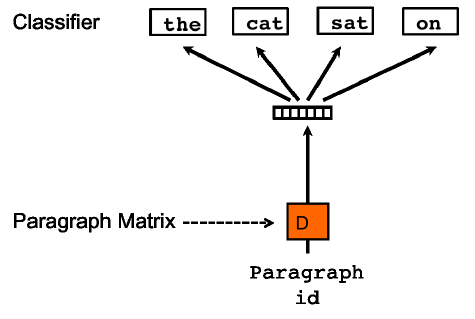 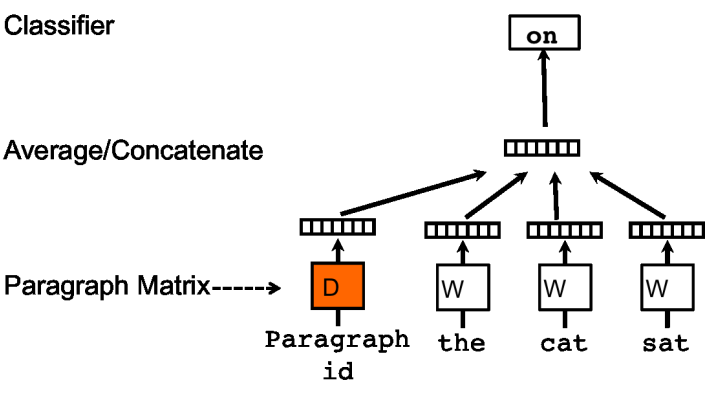 Skip-Thought VectorsRyan Kiros, Yukun Zhu, Ruslan Salakhutdinov, Richard S. Zemel, Antonio Torralba, Raquel Urtasun, Sanja FidlerNIPS 2015
[Speaker Notes: <pause>]
Skip-Thought Vectors
Skip-thought embeddings use sequence-to-sequence RNNs to predict the next and previous sentences



The output state vector of the boundary layer (dotted box) forms the embedding
RNN units are GRU units 
Once the network is trained, we can discard the red and green sections of the network
Introduced in [Kiros et al., NIPS 2015]
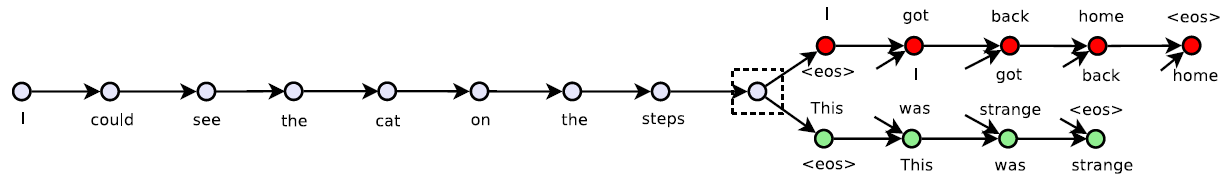 Skip-Thought Vectors
Skip-thought embeddings use sequence-to-sequence RNNs to predict the next and previous sentences




Encoding doesn’t require backpropagation, so we can represent the encoder as a (truly) recurrent network
Thus, we can encode longer units of text: sentences or paragraphs!
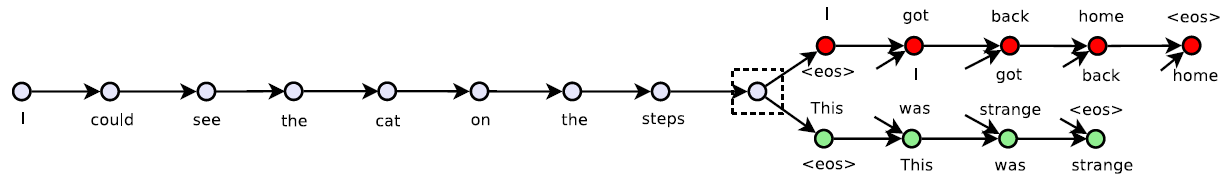 Skip-Thought Vectors
SICK semantic relatedness task: score sentences for semantic similarity from 1 to 5 (average of 10 human ratings)
Sentence A: A man is jumping into an empty poolSentence B: There is no biker jumping in the airRelatedness score: 1.6
 
Sentence A: Two children are lying in the snow and are making snow angelsSentence B: Two angels are making snow on the lying childrenRelatedness score: 2.9
 
Sentence A: The young boys are playing outdoors and the man is smiling nearbySentence B: There is no boy playing outdoors and there is no man smilingRelatedness score: 3.6
 
Sentence A: A person in a black jacket is doing tricks on a motorbikeSentence B: A man in a black jacket is doing tricks on a motorbikeRelatedness score: 4.9
Skip-Thought Vectors
A separate model is trained to predict the scores from pairs of embedded sentences …
Sentence A: A man is jumping into an empty poolSentence B: There is no biker jumping in the airRelatedness score: 1.6
 
Sentence A: Two children are lying in the snow and are making snow angelsSentence B: Two angels are making snow on the lying childrenRelatedness score: 2.9
 
Sentence A: The young boys are playing outdoors and the man is smiling nearbySentence B: There is no boy playing outdoors and there is no man smilingRelatedness score: 3.6
 
Sentence A: A person in a black jacket is doing tricks on a motorbikeSentence B: A man in a black jacket is doing tricks on a motorbikeRelatedness score: 4.9
Skip-Thought Vectors
SICK semantic relatedness scores for skip-thought methods:
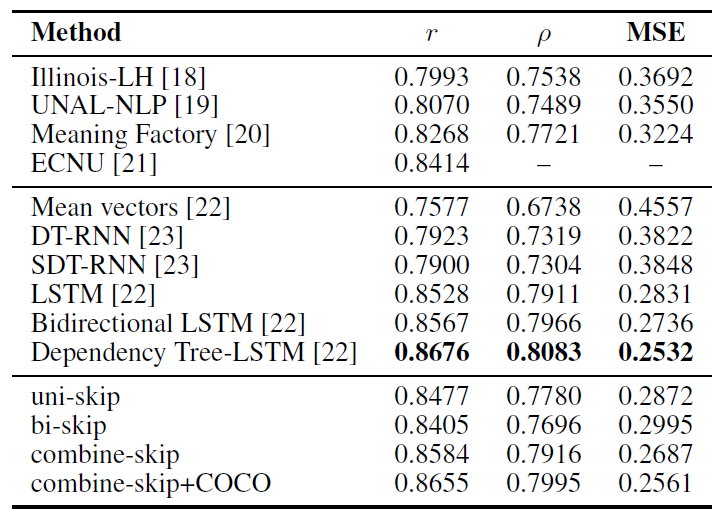 Bag-of-Super-Word-Embeddings
Andrei Butnaru, Radu Tudor IonescuKES 2017, ACL 2018
[Speaker Notes: <pause>]
Detour: bag-of-visual-words
Atomic repetitive patterns can be observed in images
 However, these atomic patterns are not identical in all locations in the image, because of various transformations
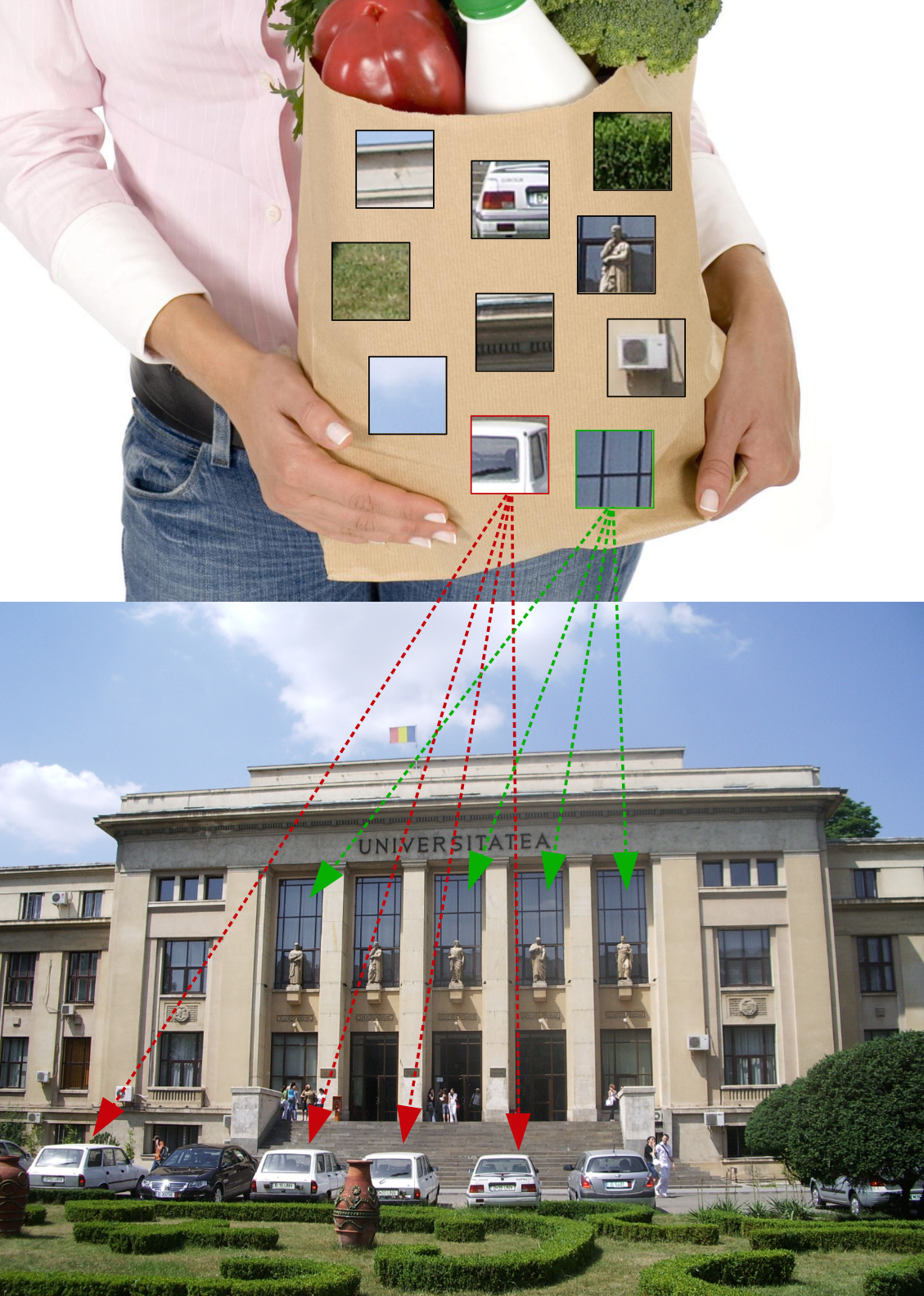 Detour: bag-of-visual-words
A visual word is defined as a group of similar (but not necessarily identical) local image patterns
 Visual words are usually obtained by vector quantization, e.g. k-means clustering
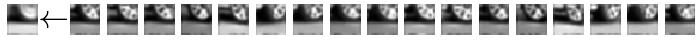 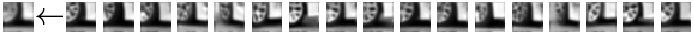 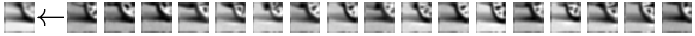 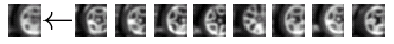 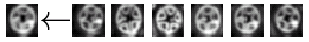 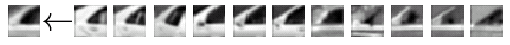 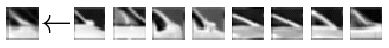 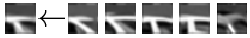 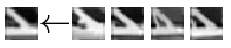 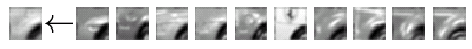 …
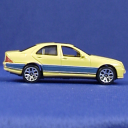 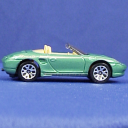 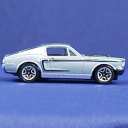 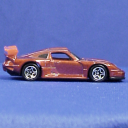 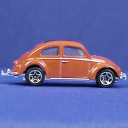 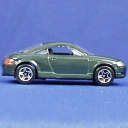 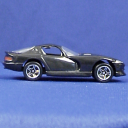 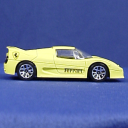 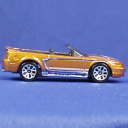 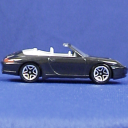 Detour: visual word vocabulary
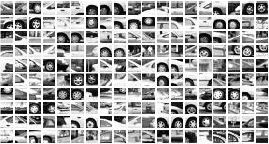 [Speaker Notes: - The vocabulary is in the red rectangle]
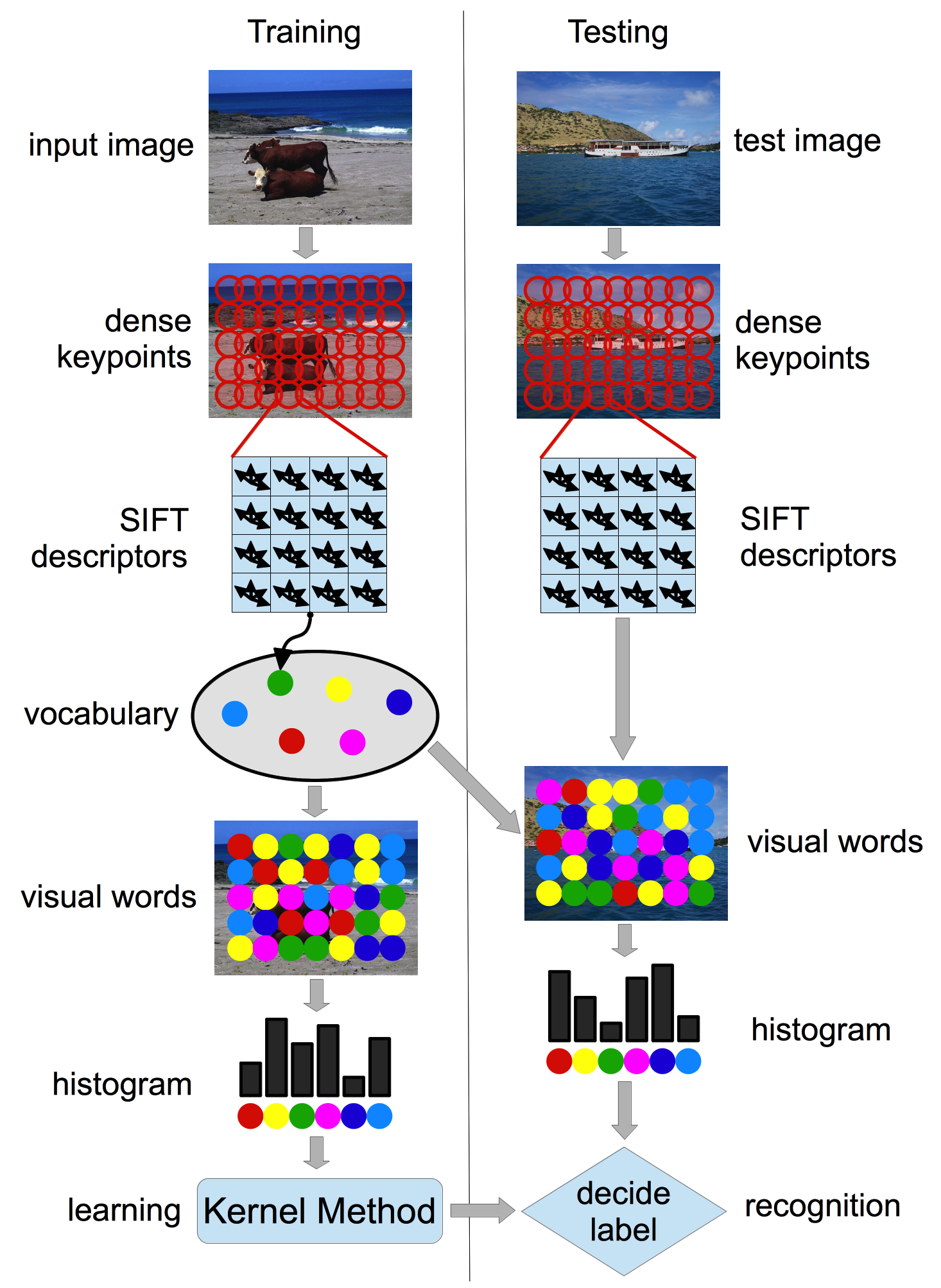 Bag-of-super-word-embeddings
We replace the image descriptors useful for recognizing object patterns in images with word embeddings useful for recognizing semantic patterns in text documents
 Word embeddings project semantically related words in the same region of the embedding space
 We cluster the word vectors in order to obtain relevant semantic clusters of words
Clusters of word embeddings
car
beer
classroom
drive
wine
school
drink
boat
vehicle
teacher
thesis
bar
plane
professor
aircraft
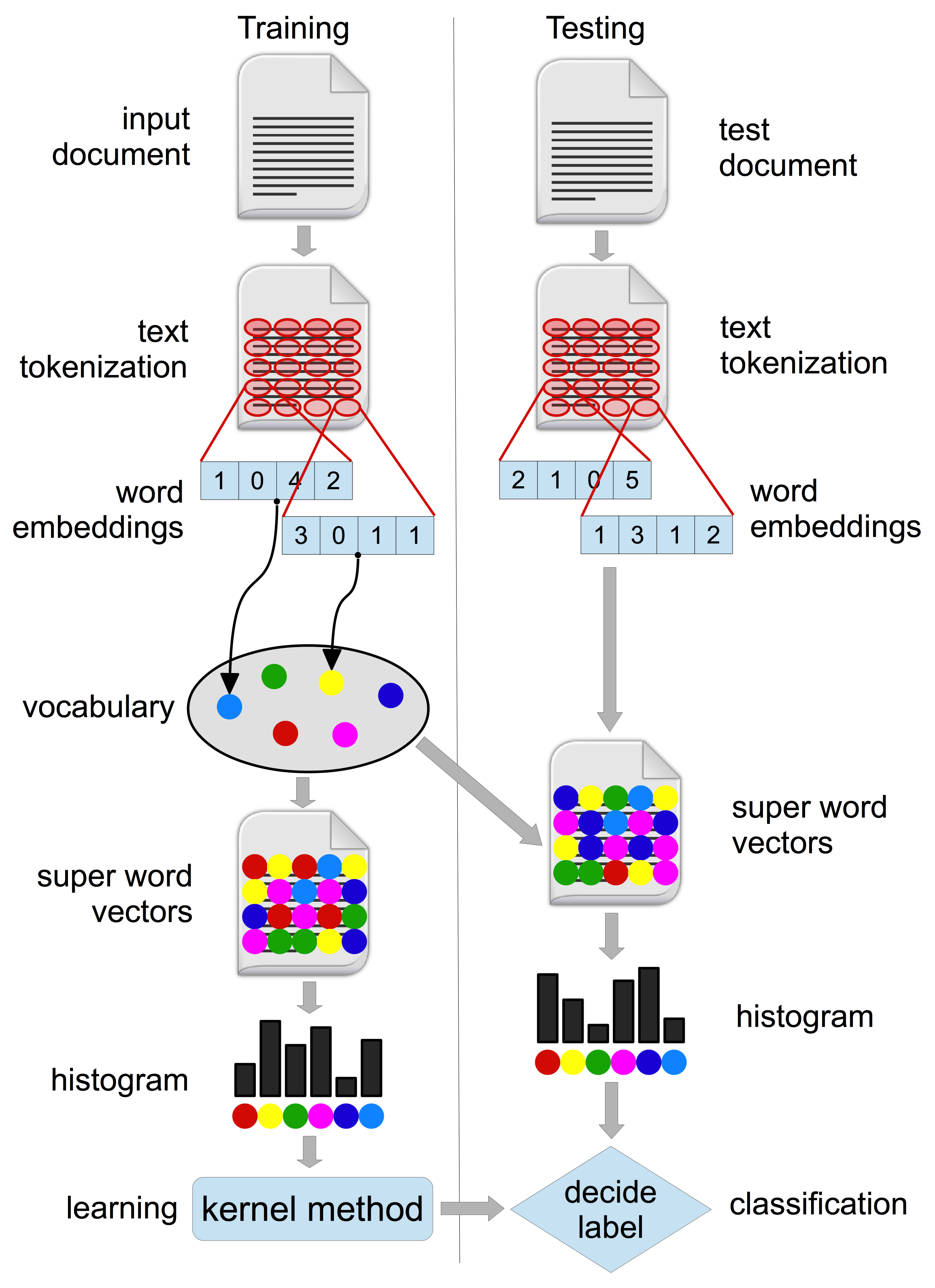 Separate clusters for each class
The standard BOSWE approach is based on building a single vocabulary for the entire collection of training documents
 We also propose an approach based on building one vocabulary per class
 The final representation is a concatenation of the representations obtained from the multiple vocabularies
Data Sets
Movie Review (sentiment analysis):
1000 positive examples
1000 negative examples
10-fold cross-validation
 Reuters-21578 (text classification by topic):
90 categories
7768 documents in the training set
3019 documents in the test set
Movie Review
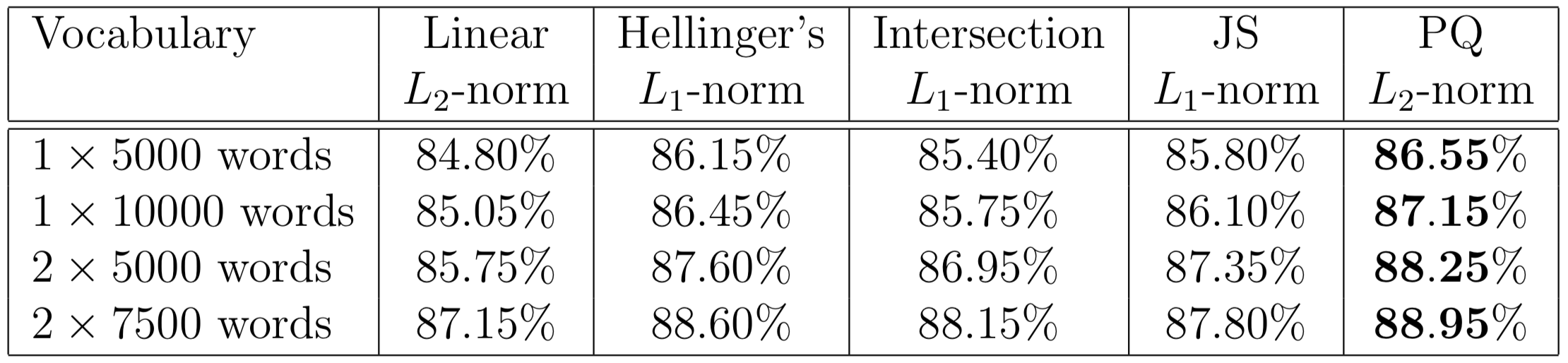 Movie Review
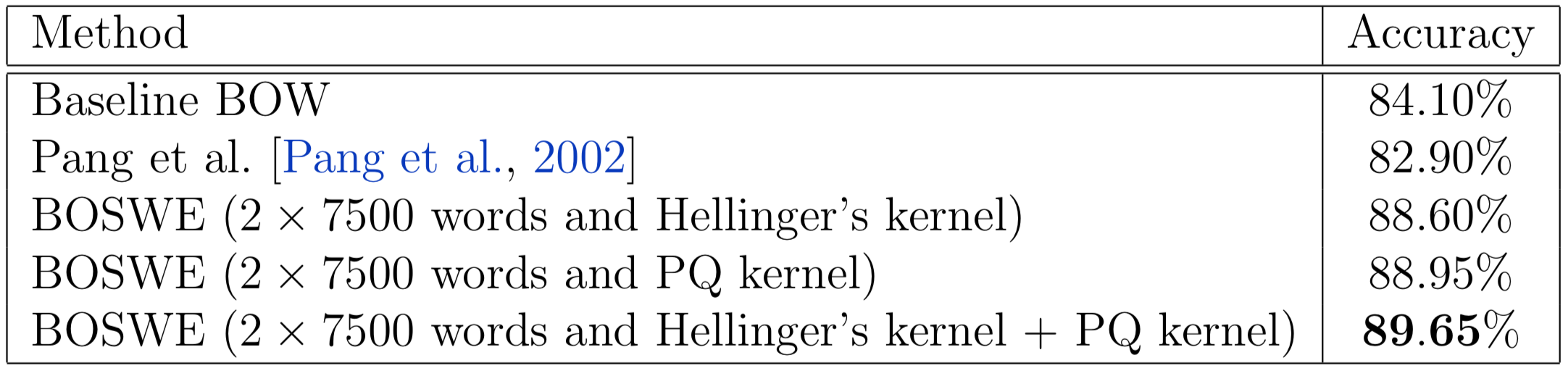 Reuters-21578
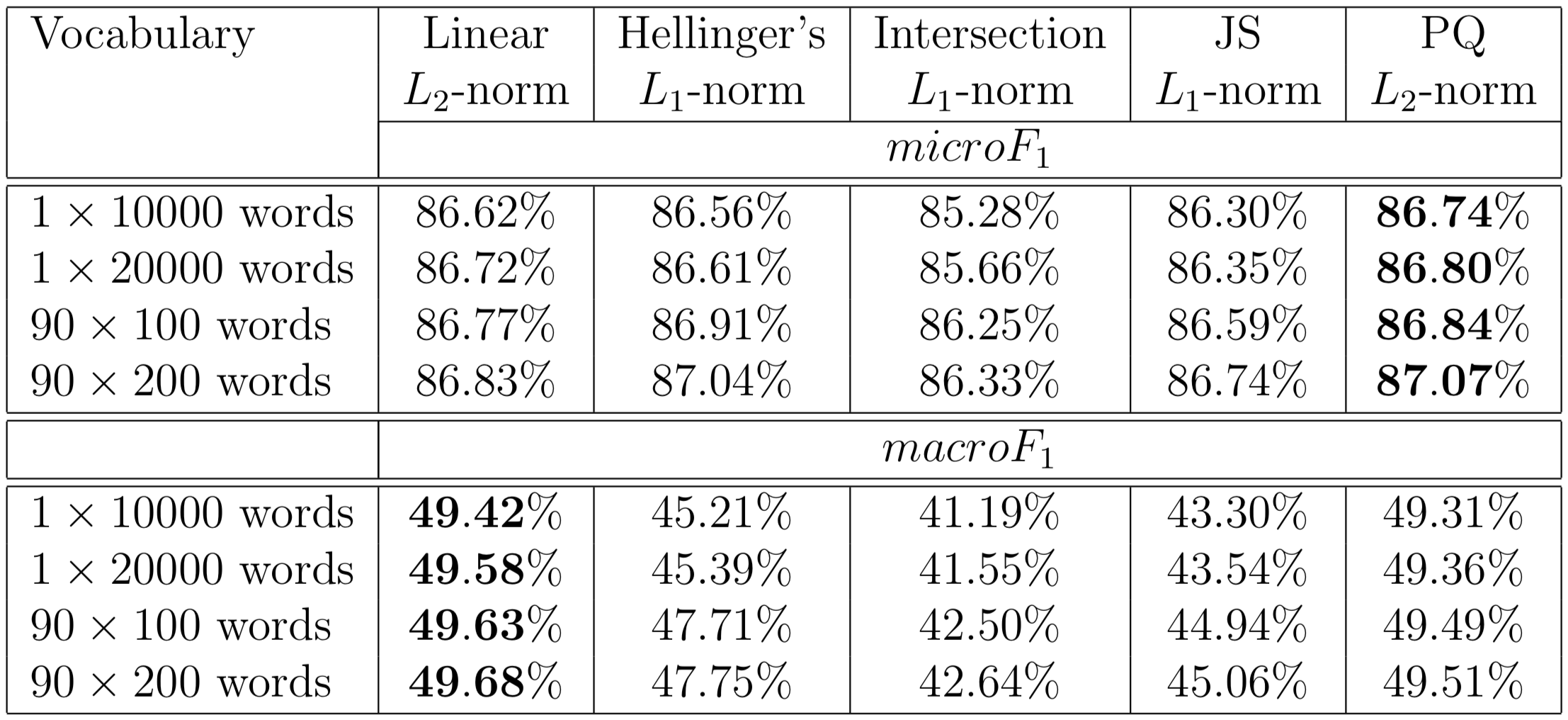 Reuters-21578
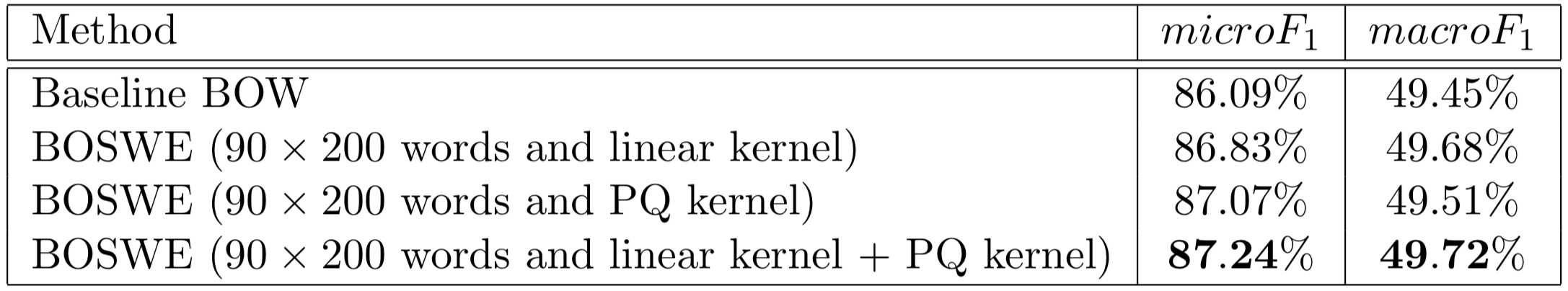 Automated essay scoring
BOSWE can capture language diversity
 But, it cannot capture grammatical and spelling errors, because there are no embeddings for misspelled words
 Thus, we combine BOSWE with string kernels based on character p-grams
Histogram intersection string kernel
Example: 
Given s = “pineapple pi” and t = “apple pie” over an alphabet Σ, and the n-gram length p = 2,
the hash maps S and T contain <key>:<value> pairs of the type 
<2-gram>:<number of occurrences> in s and t:
S = {pi:2, in:1, ne:1, ea:1, ap:1, pp:1, pl:1, le:1, e_:1, _p:1}, 
T = {ap:1, pp:1, pl:1, le:1, e_:1, _p:1, pi:1, ie:1}
Histogram intersection string kernel
Data Set
Automated Student Assessment Prize (ASAP):
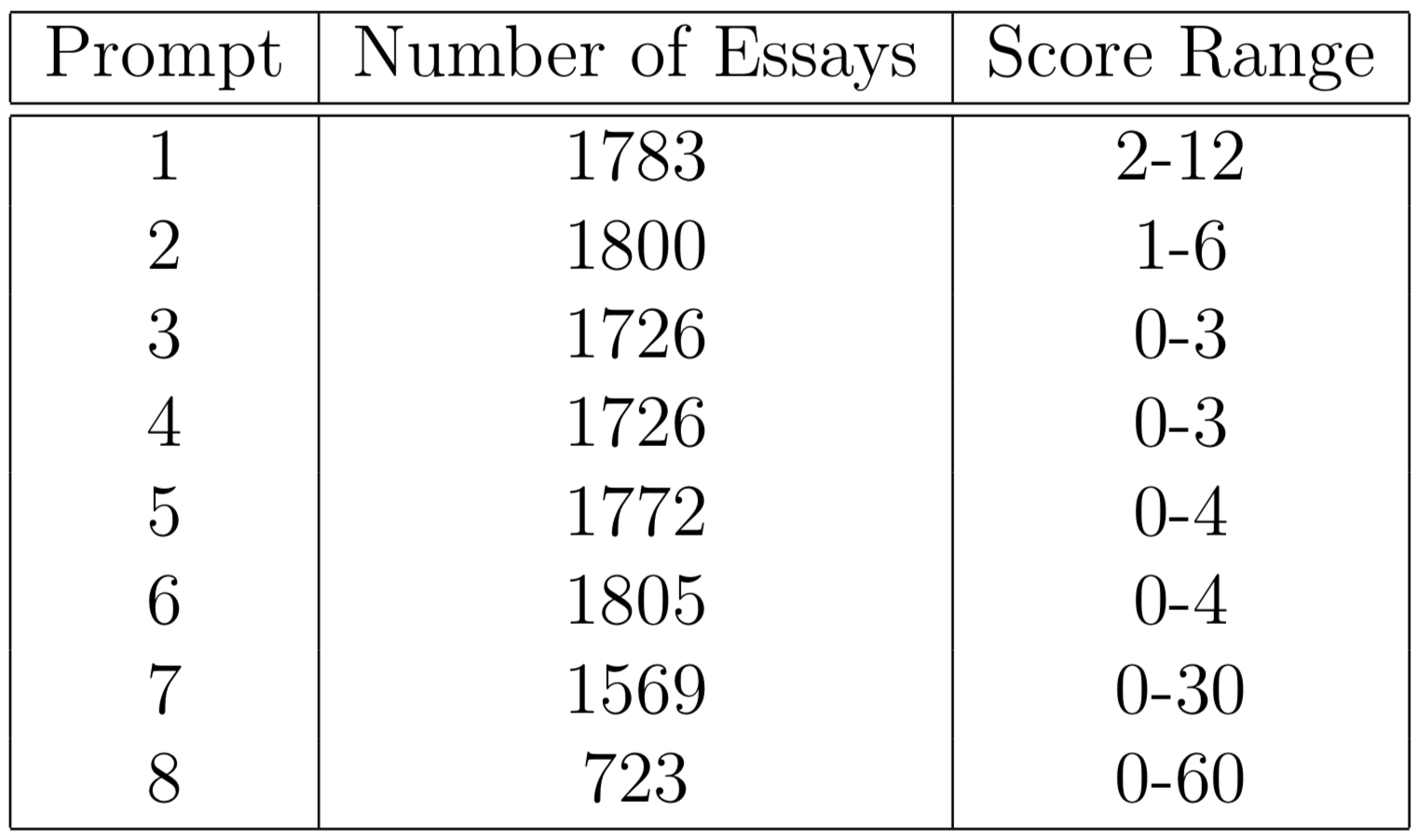 In-domain results
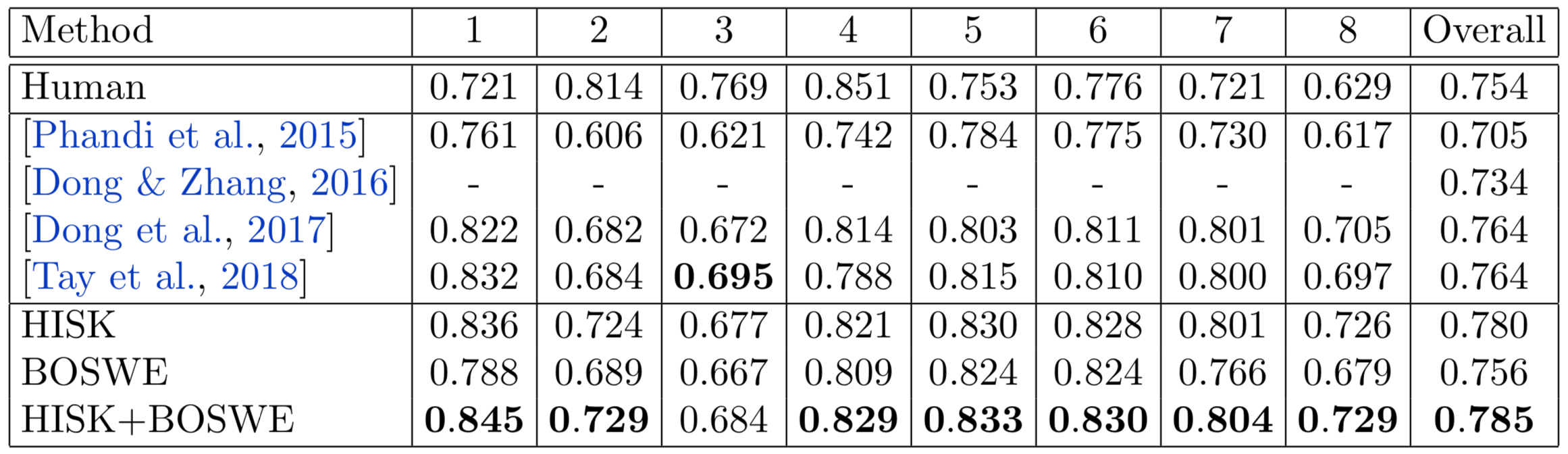 Cross-domain results
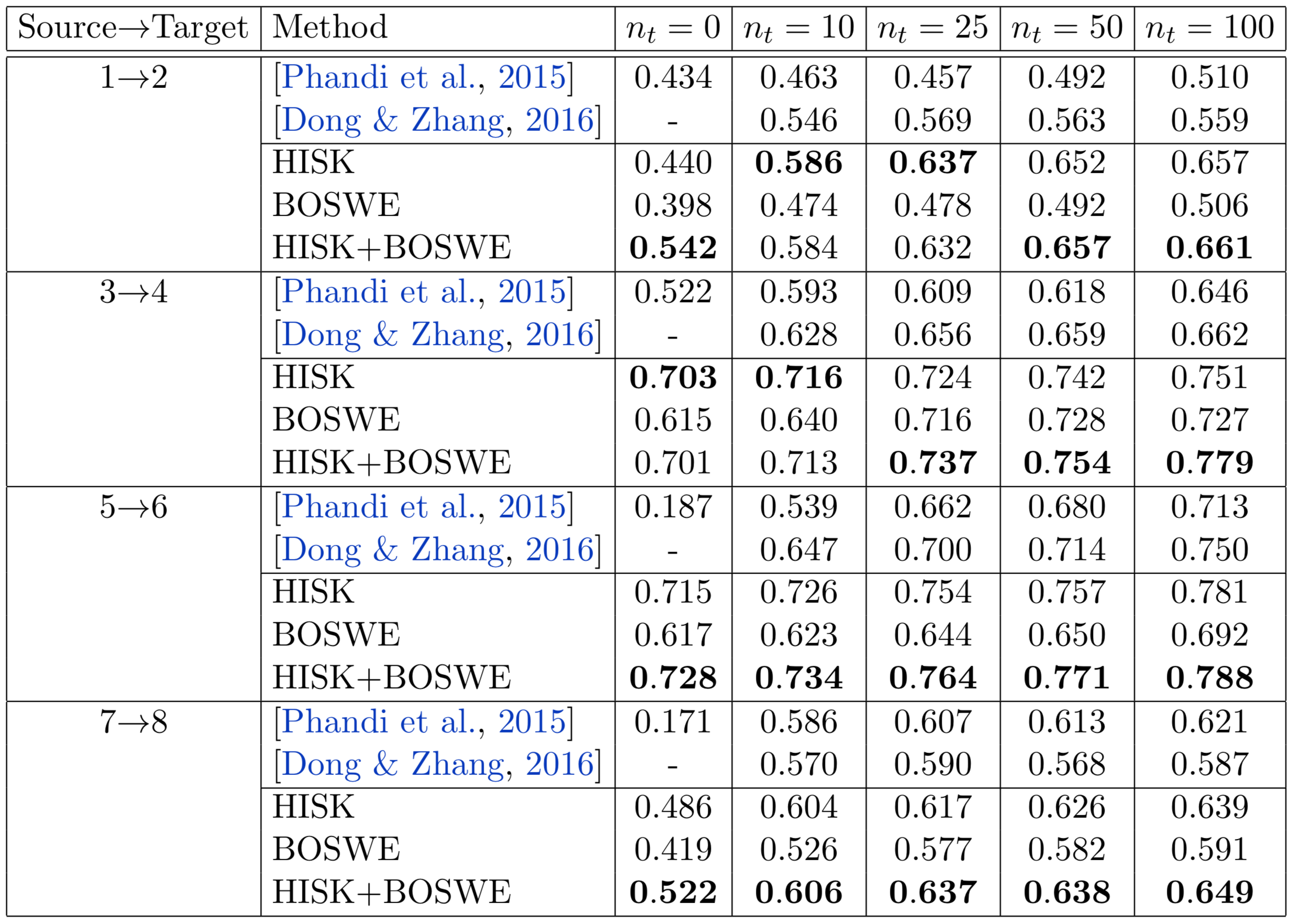 Vector of Locally Aggregated Word EmbeddingsRadu Tudor Ionescu, Andrei ButnaruNAACL 2019
[Speaker Notes: <pause>]
VLAWE
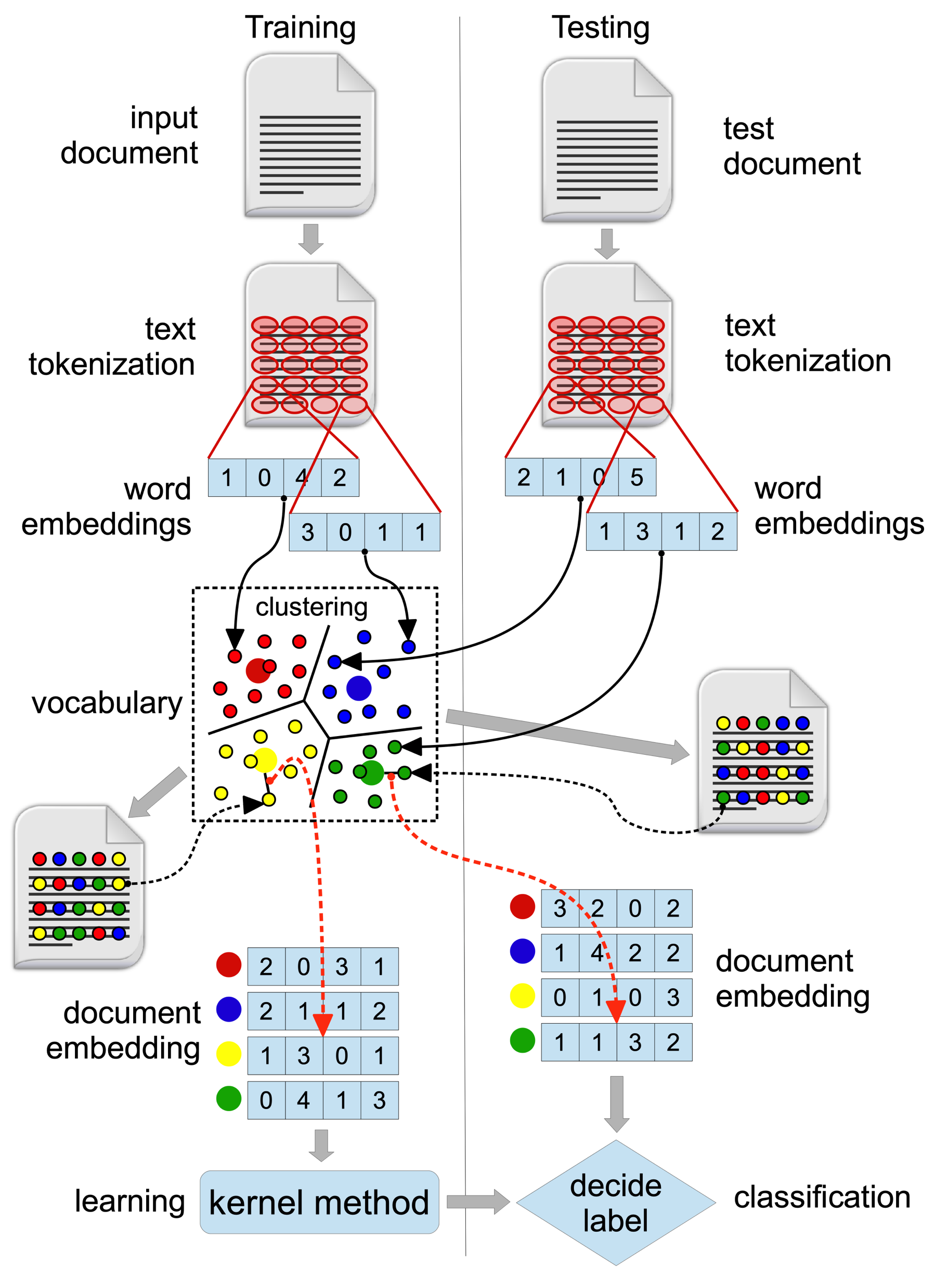 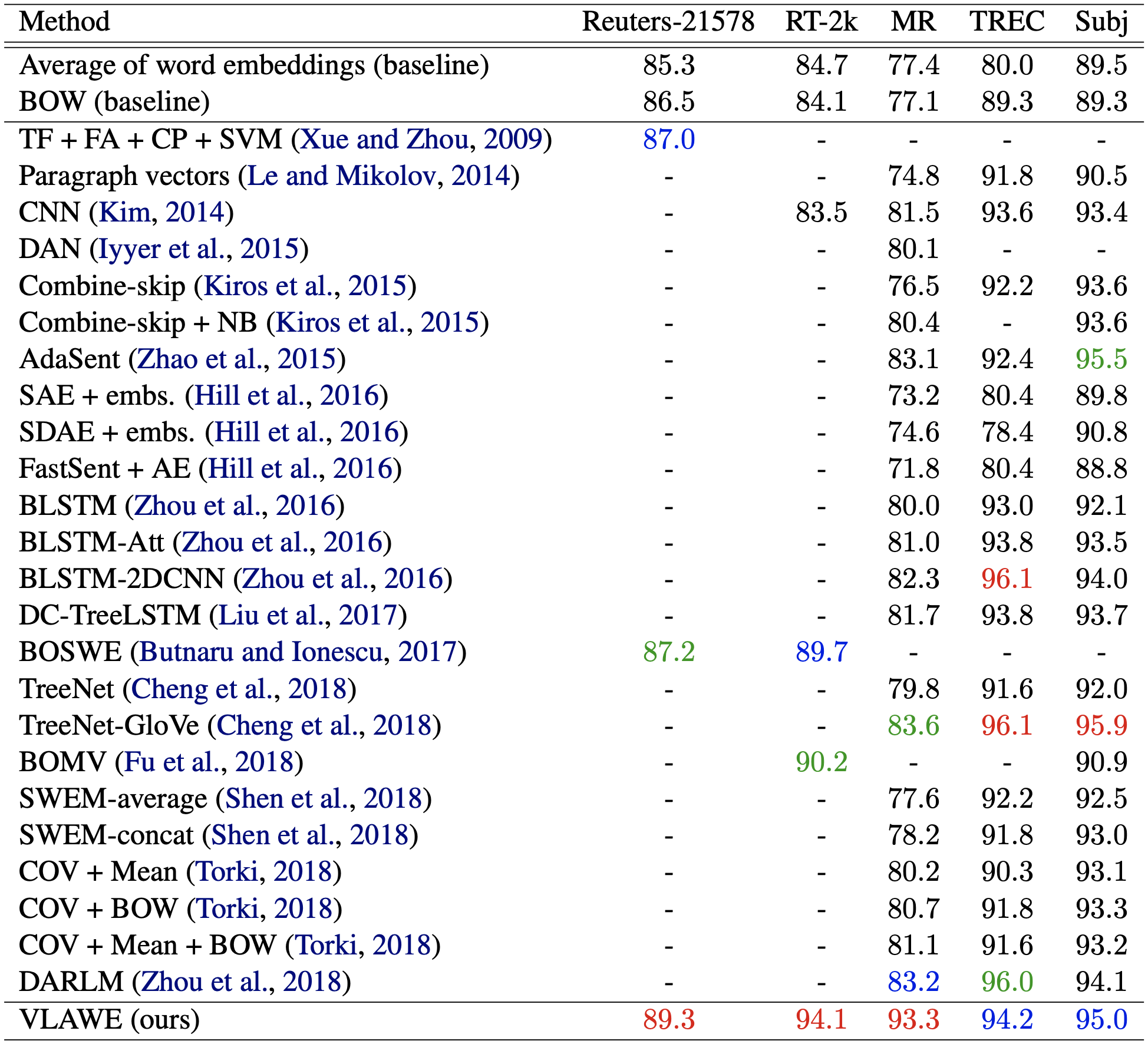